Засели буквы в правильные домики
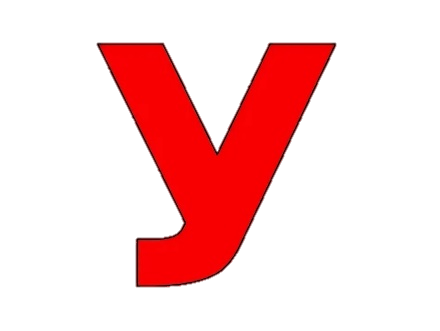 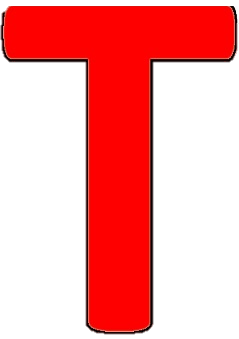 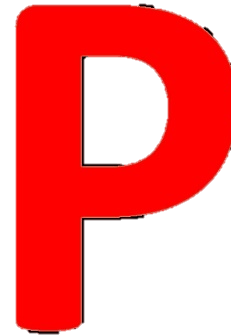 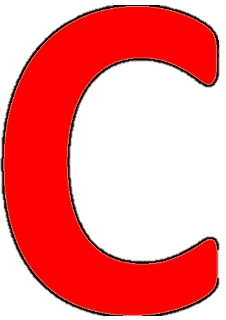 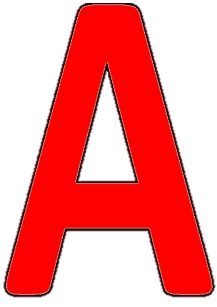 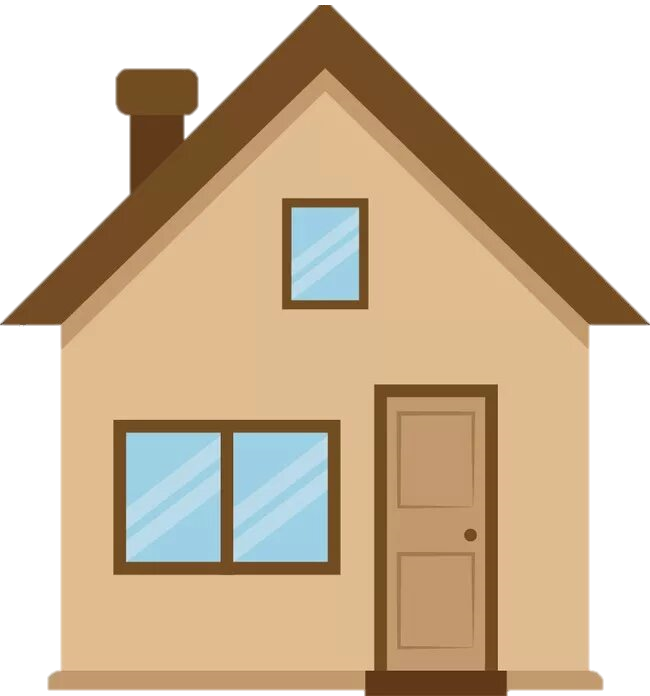 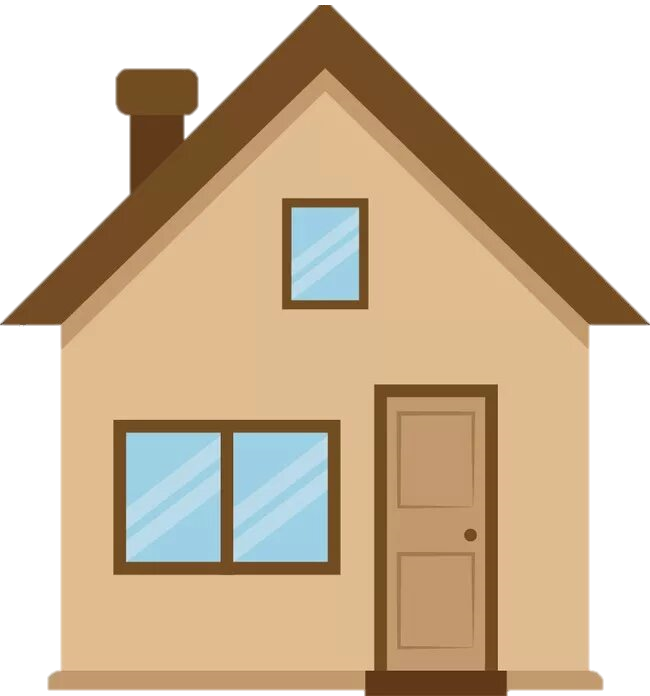 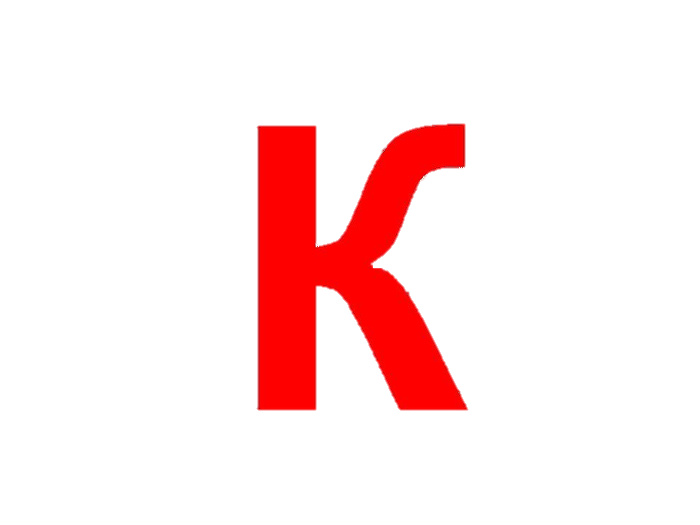 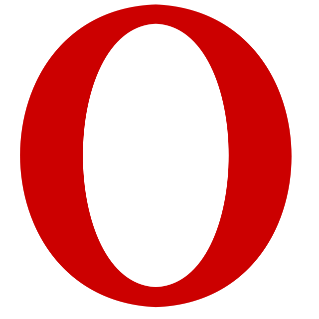 Гласные
Согласные
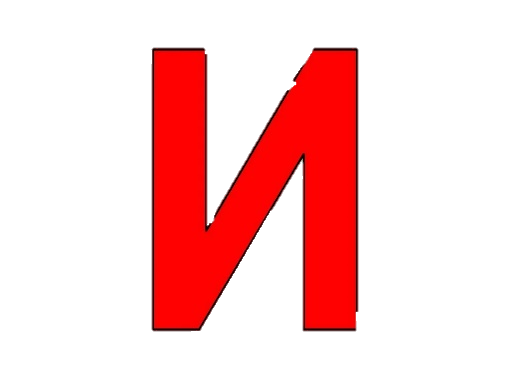 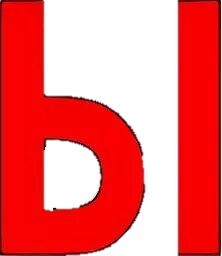 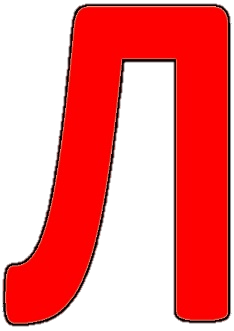 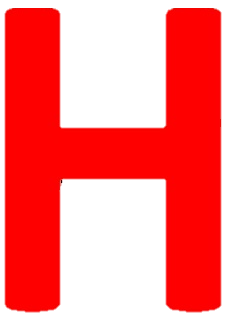 Проверь себя!
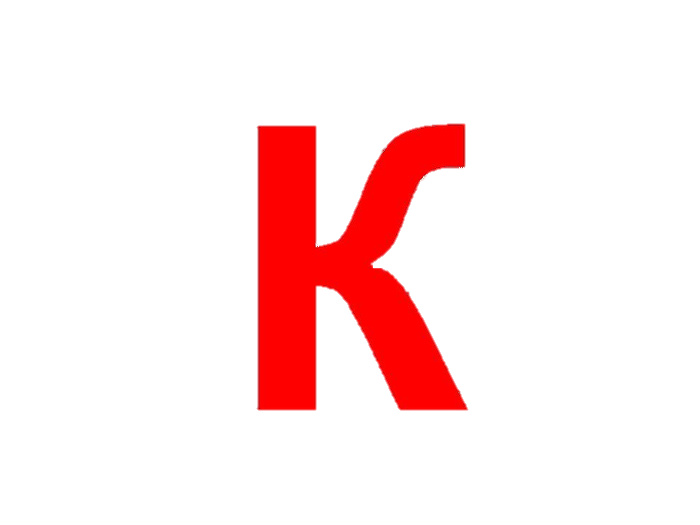 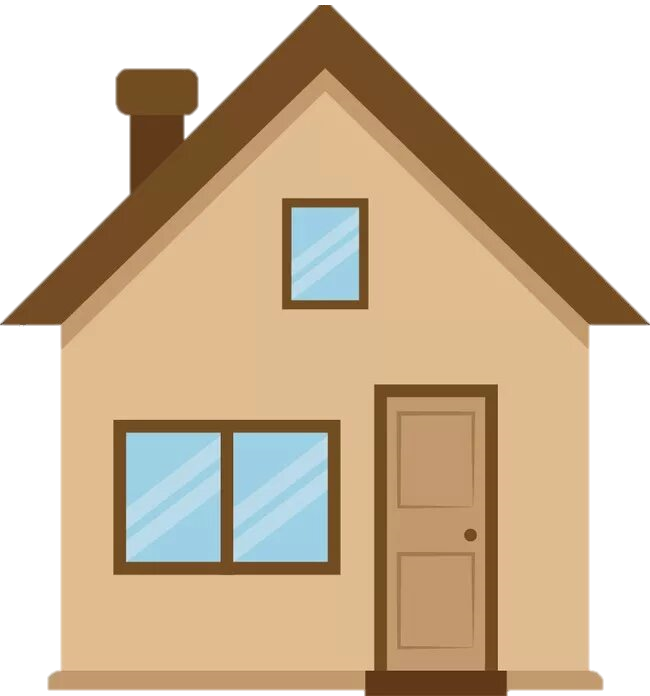 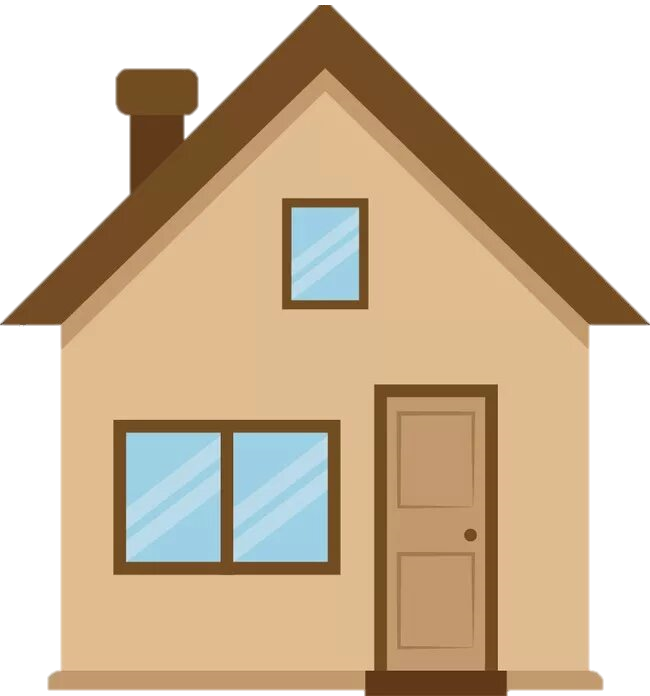 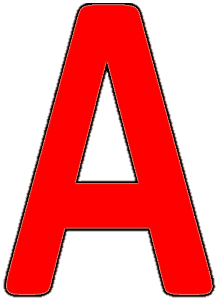 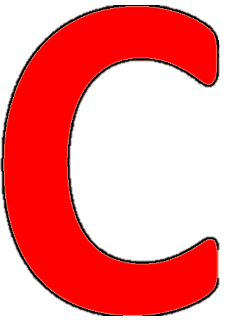 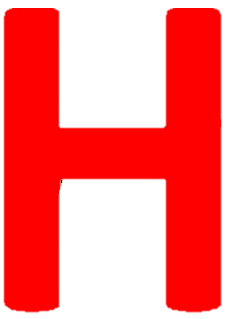 Гласные
Согласные
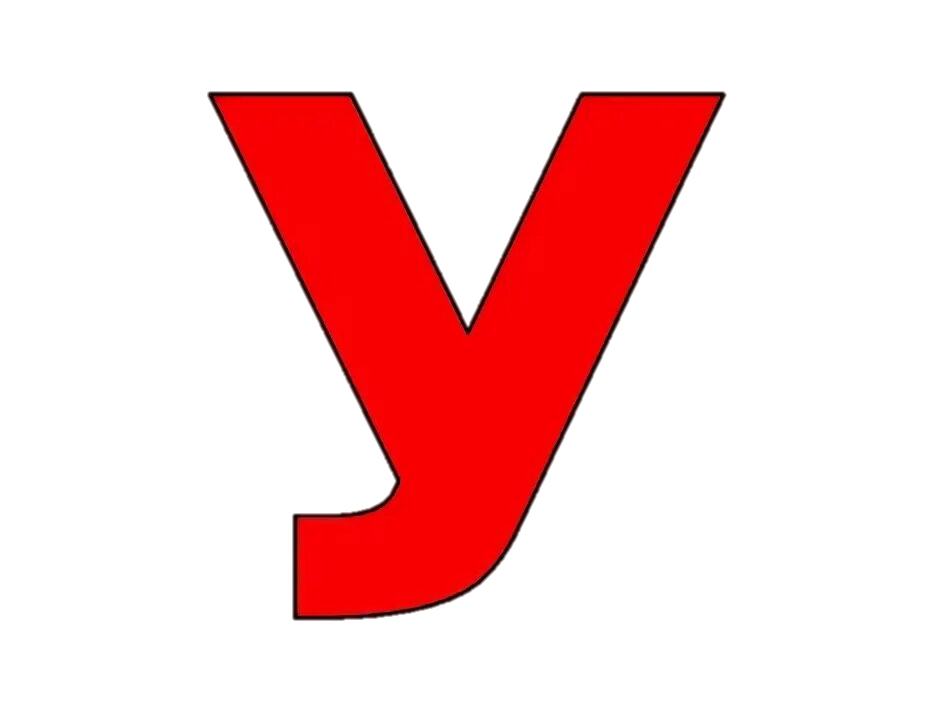 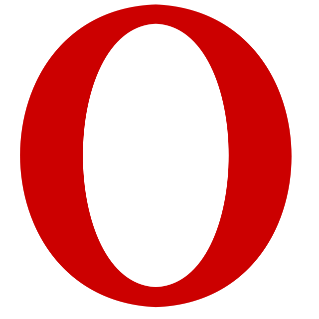 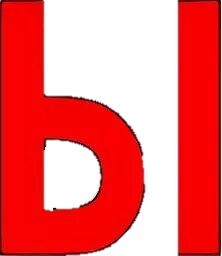 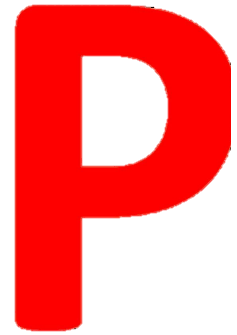 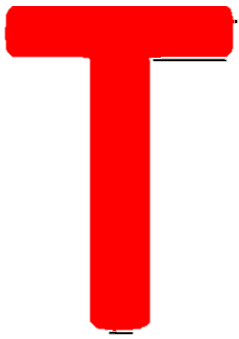 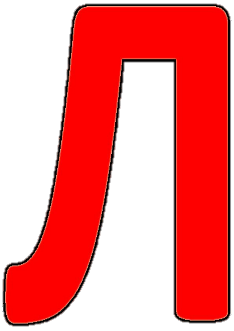 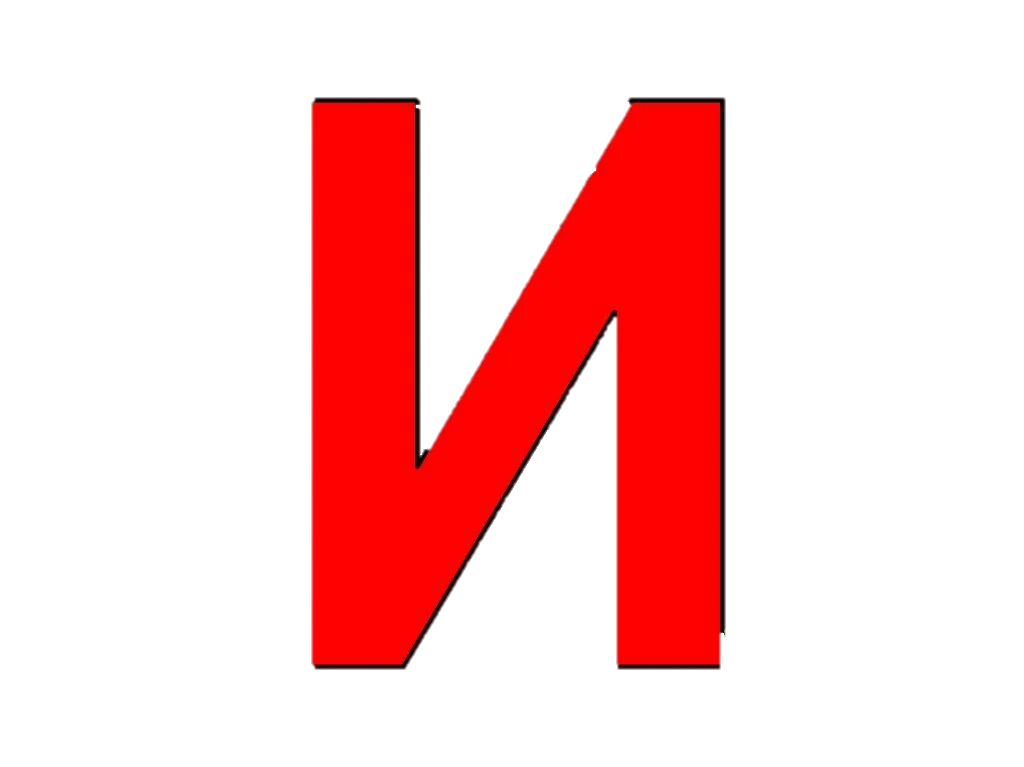 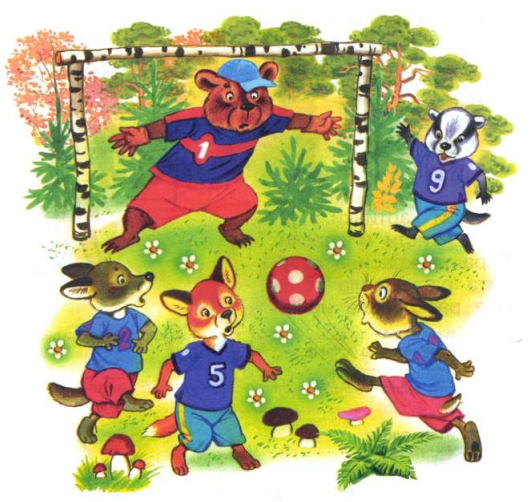 Буква В. Звуки «В» и «В’»
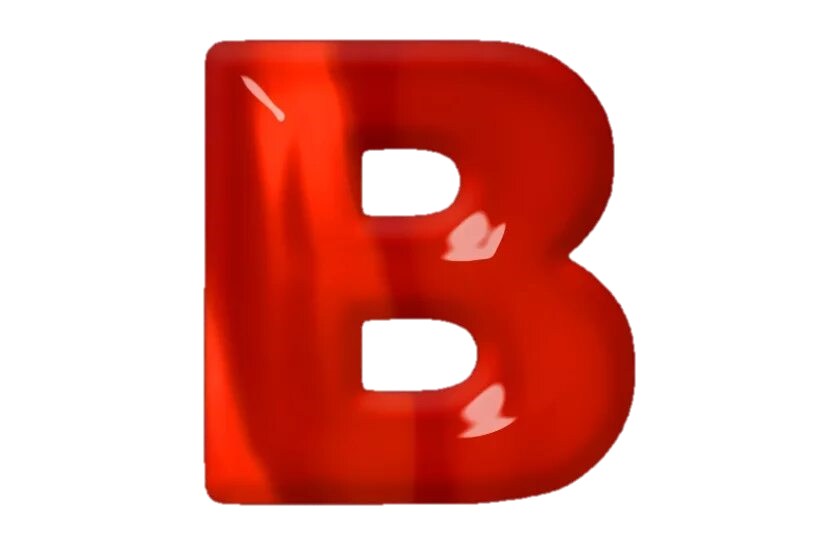 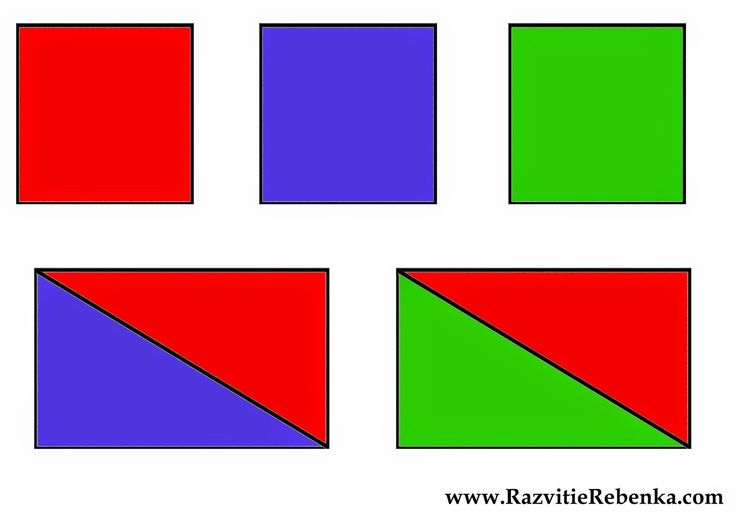 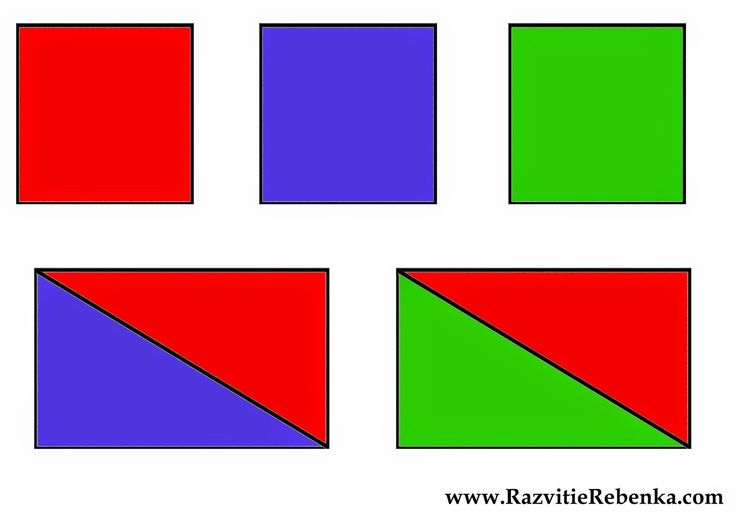 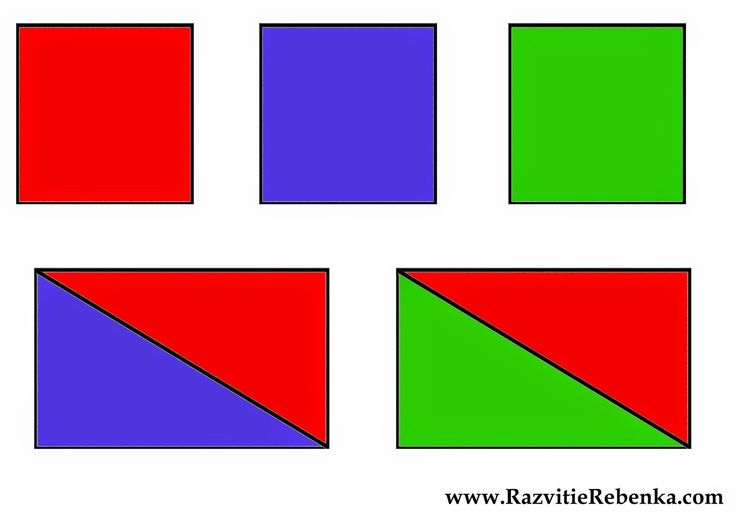 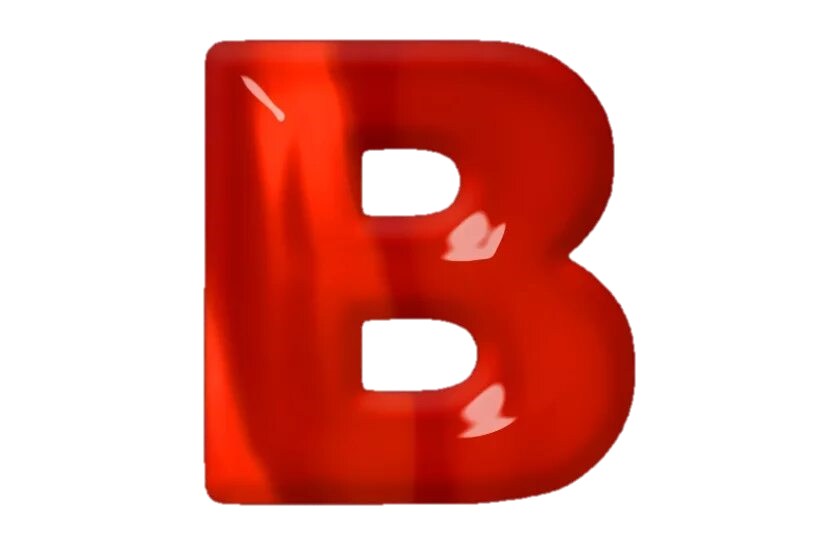 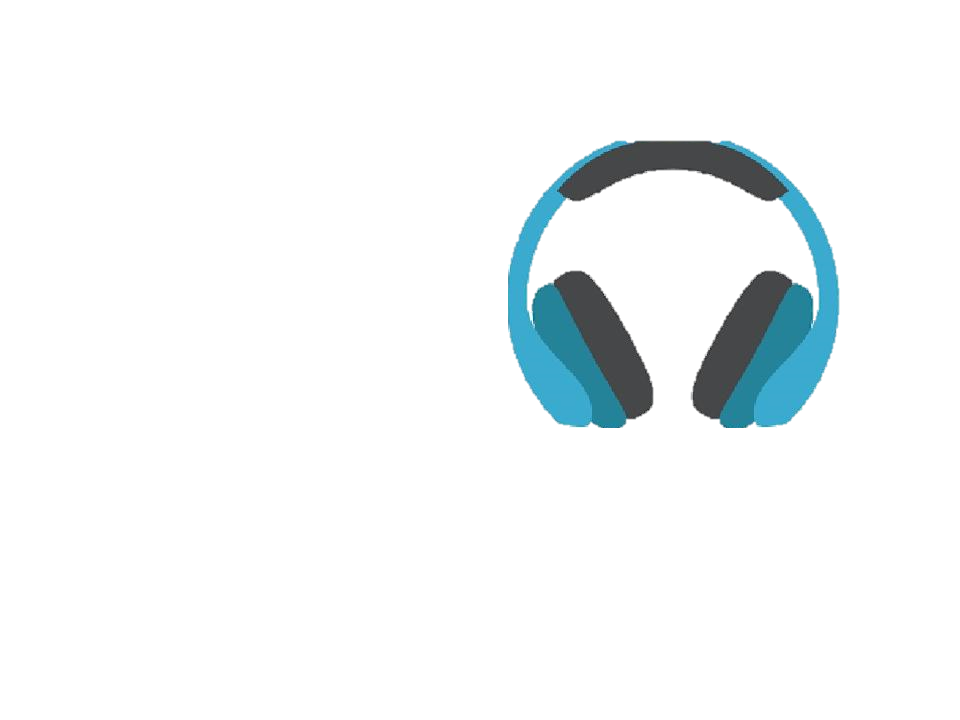 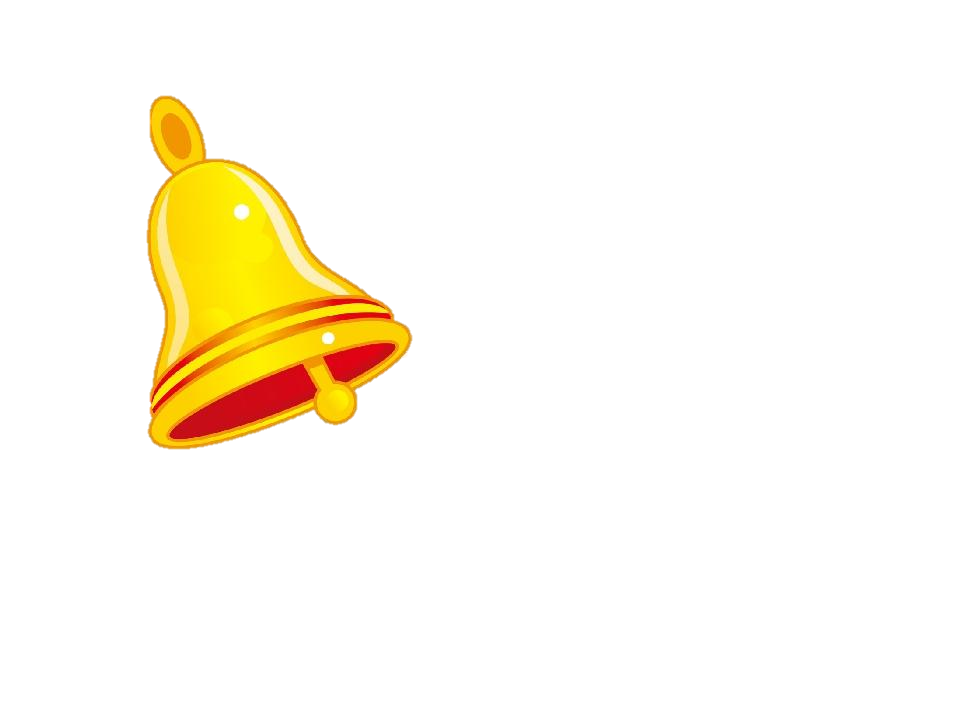 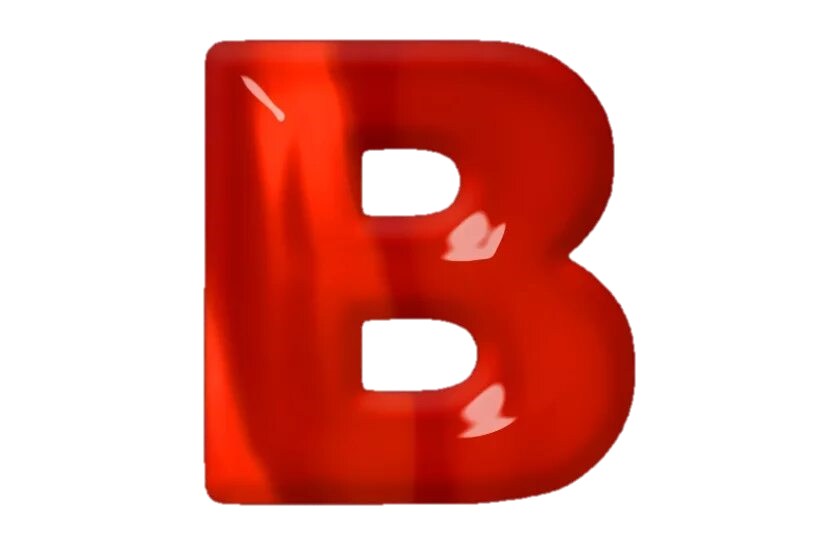 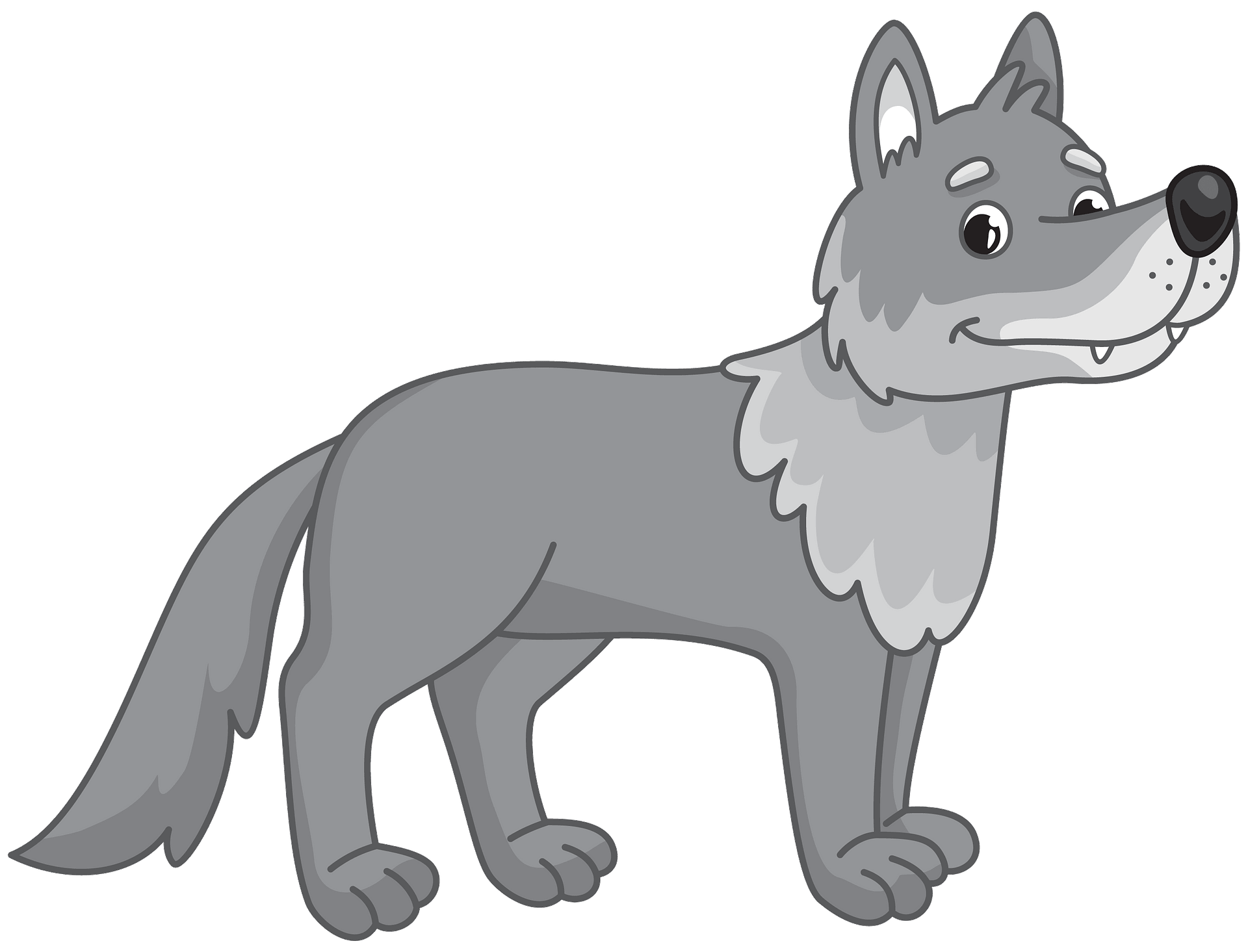 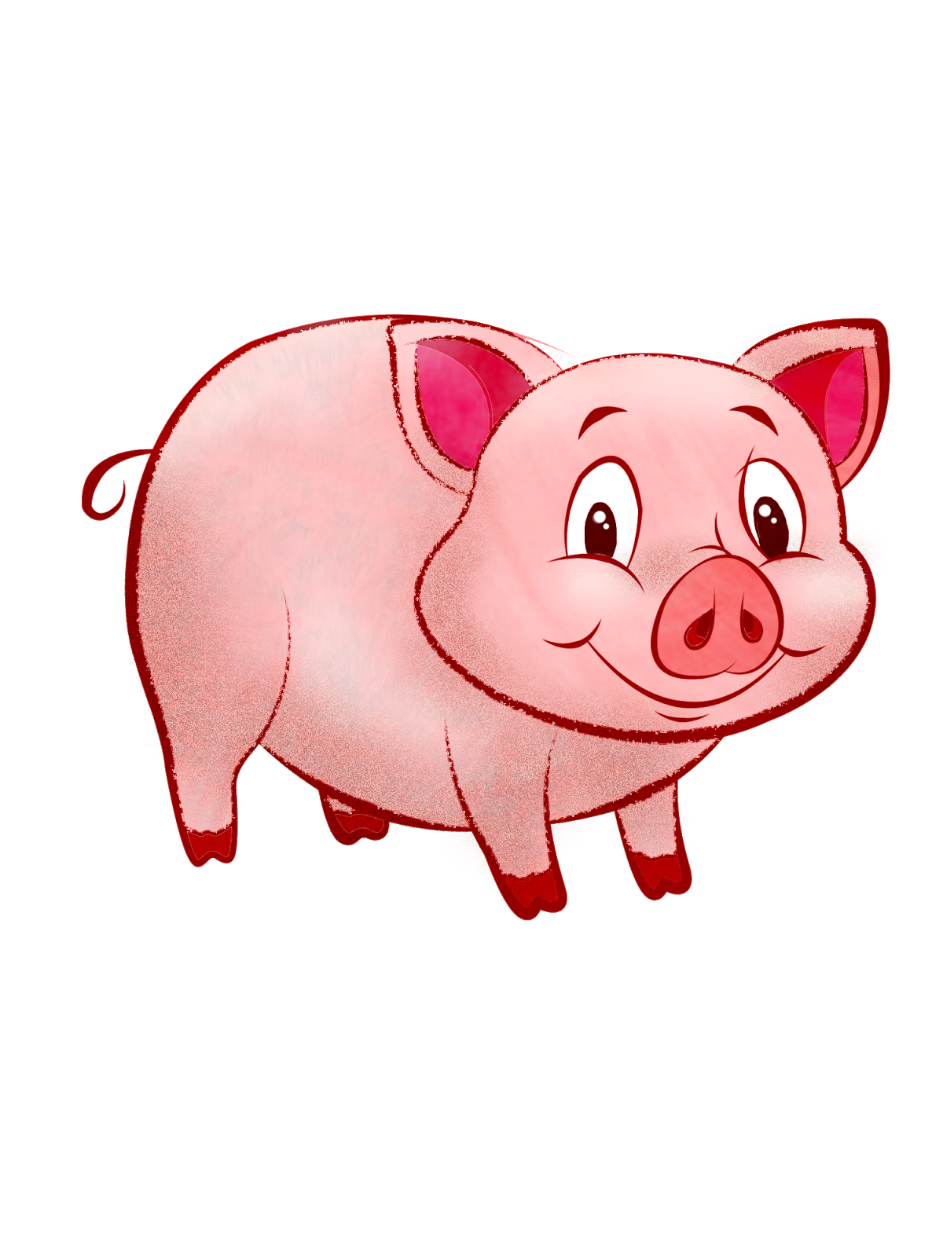 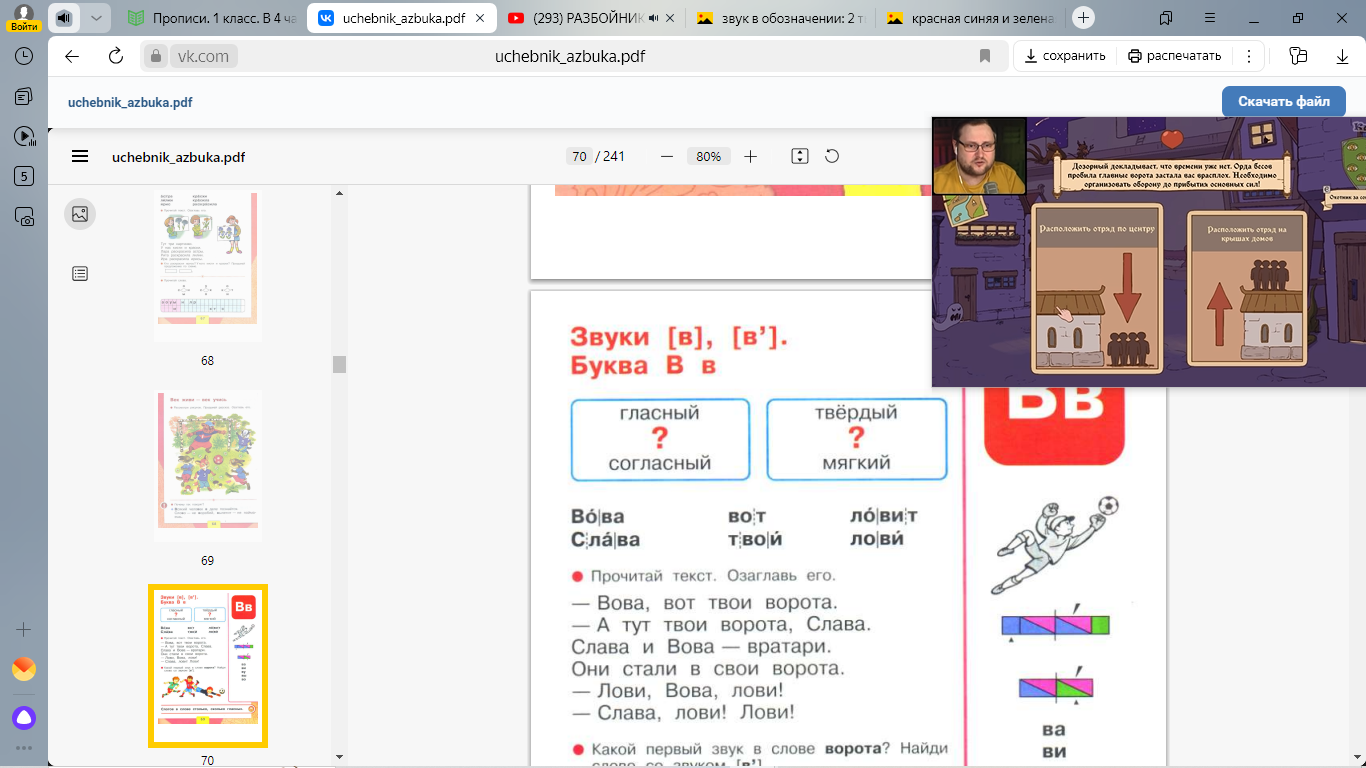 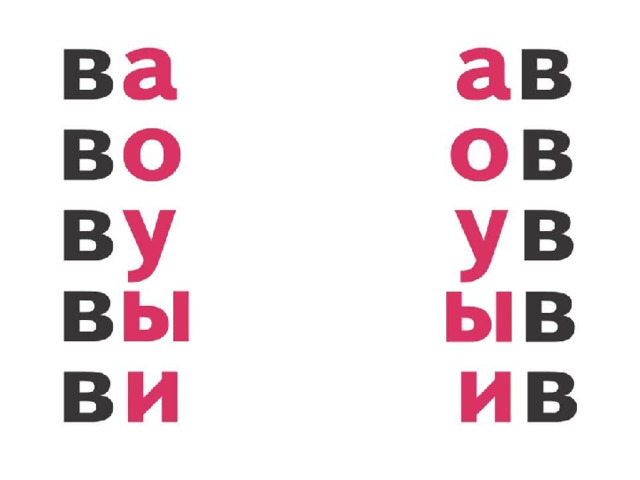 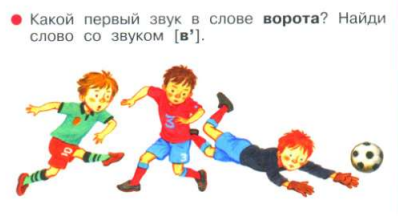 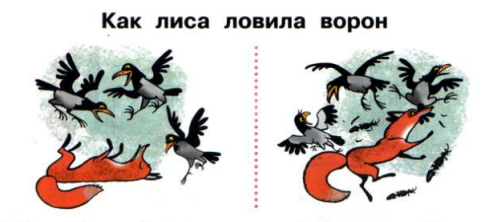